Overview of the MODIS Snow - Ice Project  Part 1
Dorothy K. Hall                      Cryospheric Sciences Branch                               NASA / Goddard Space Flight Center    Greenbelt, Md.                       dorothy.k.hall@nasa.gov
George A. Riggs                                        SSAI and Cryospheric Sciences Branch
Nicolo E. DiGirolamo                                         SSAI and Cryospheric Sciences Branch
Jeffrey A. Miller                                                           Wyle & Cryospheric Sciences Branch
James L. Foster                             Sujay Kumar                                            Soni Yatheendradas                                          Hydrological Sciences Branch                                  NASA / Goddard Space Flight Center
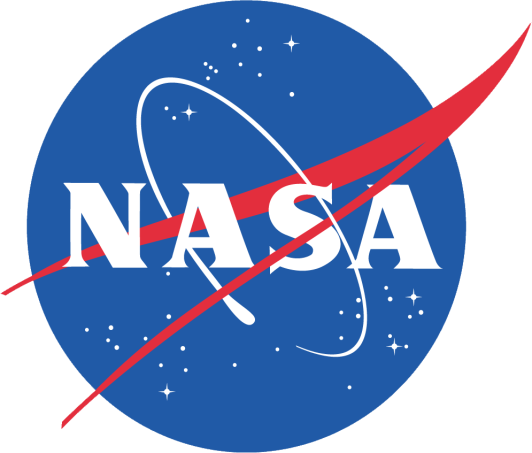 MODIS Science Team Meeting                                          Land Team                                                                         College Park, Md.                                                                     18 May 2011
Outline
Product Usage

Three New & Related Products
	
Re-Launched Website  [modis-snow-ice.gsfc.nasa.gov]

Science Results
	
Collection 6 (C6) Changes – Part 2 - George Riggs
4,500,000 Terra & Aqua Snow-Sea Ice Granules Distributed in 2010
Number of Granules
Source: Doug Fowler / NSIDC
Also see Bibliography of MODIS Snow and Sea Ice Papers, updated     5-9-11 – see “Publications” on Website
Snow by both sensors
Snow by AMSR-E, MODIS cloud or no data
Snow by MODIS, AMSR-E no snow
No snow by MODIS or AMSR-E but cloud obscured
No snow: no snow by MODIS in clear view, but AMSR-E detects snow
Snow free land by both MODIS and AMSR-E
Three New Products Have Been Developed
Daily Cloud-Gap-Filled Snow Map
1
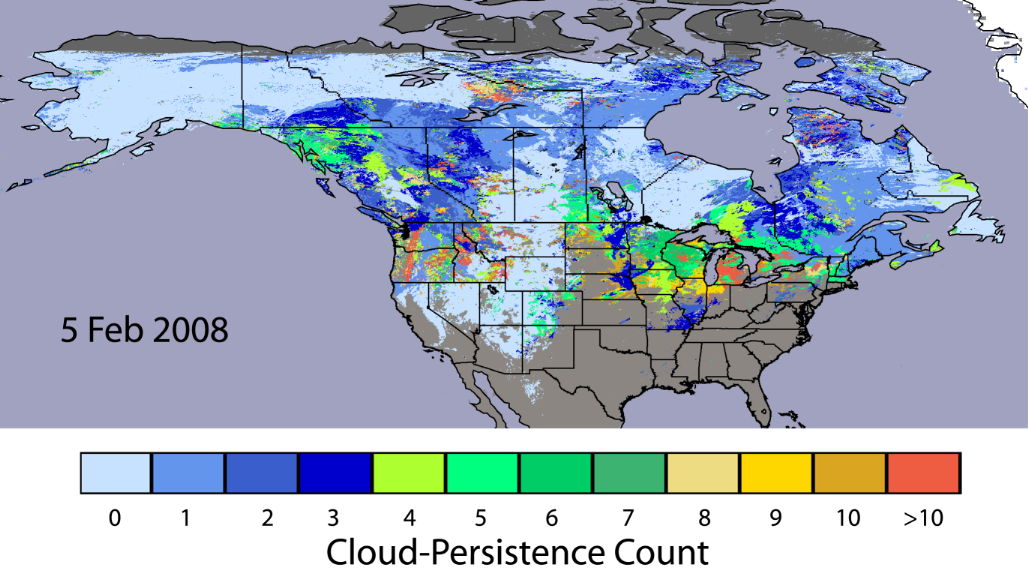 Daily Blended MODIS-AMSR-E Snow Map    (funded mostly by the Air Force Weather Agency)
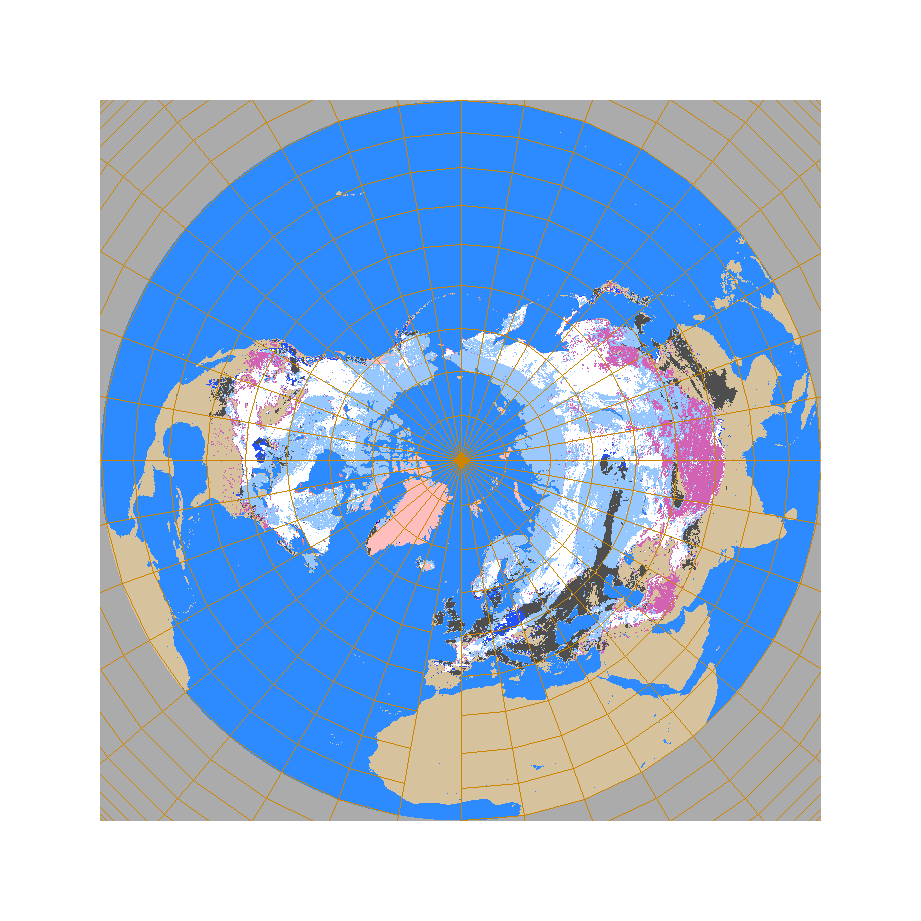 2
Hall et al., 2010
Foster et al., 2011
Mean-Monthly IST of the Greenland Ice Sheet for 2010
3
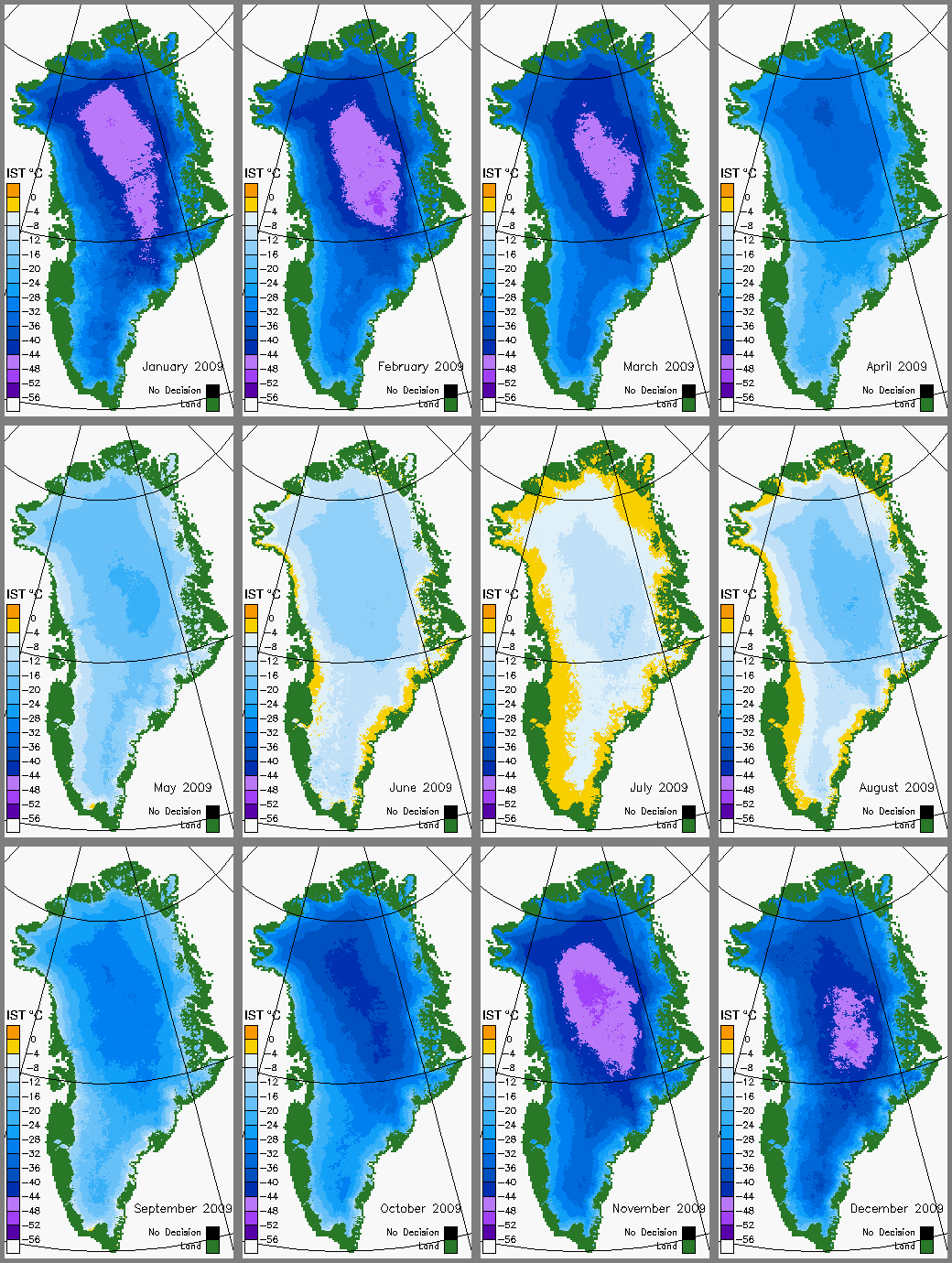 MODIS Climate-Data Record  (CDR) of the Surface Temperature of the Greenland Ice Sheet , 2000 - 2010
Uses MODIS ice-surface temperature (IST) algorithm currently used for sea ice IST algorithm

CDR to be available for downloading in summer 2011

Related product developed with NASA Cryospheric Sciences Program funding
Science and Modeling Applications
Snow-cover depletion curves for the Wind River Range, Wyo., 2000 – 2010 from MODIS CGF snow-cover data
MOD10 and CGF snow-cover products used to correct modeled SWE and snow depth fields in data-assimilation modeling
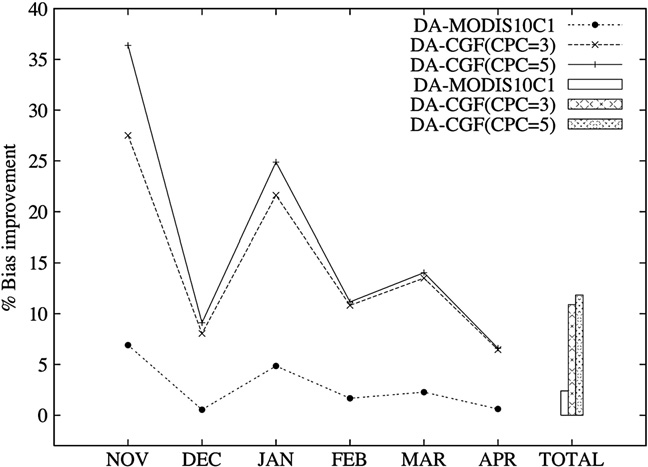 Percent of Basin Snow Covered
Model runs by Sujay Kumar / GSFC Code 614.3
Day of Year
Hall et al., 2011
Overview of the MODIS Snow - Ice Project
Snow Algorithms and  Products for C6
Part II

George Riggs


MODIS Science Team Meeting

18 – 20 May 2011
College Park, MD
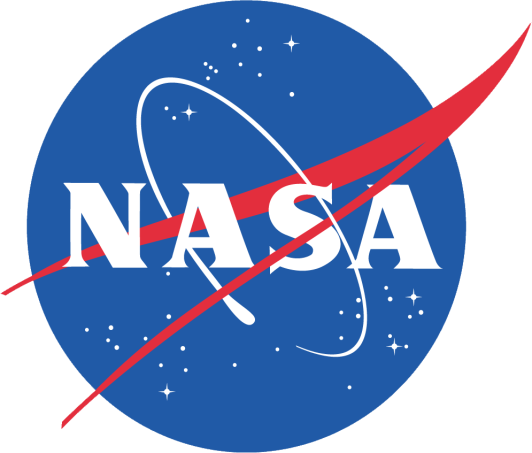 Overview
C6 changes, are response to users’ feed back regarding accuracy 
and errors reported for various applications of the MODIS snow products , 
and our evaluation of MODIS snow products.  

Revised C6 snow algorithms

Adapt to the L2G lite storage format 

New C6 snow products 

Two groups affected by C6 changes 
	production -- down stream products that use MOD10* products, 
		new products, and NSIDC EOS-DAAC 
	users – applications using primarily MOD10A1 and higher levels
Learned from Users
Usage:  [listing of papers that use MODIS snow products  at modis-snow-ice.gsfc.nasa.gov/]
	MOD10A1 is most often used in applications, MOD10CMG for 		global scale modeling, e.g. Noah land surface model
	Though both the snow covered area (SCA) and fractional snow 	cover (FSC)maps available, the SCA is most often used 
	QA data used infrequently

Comparison:
	MOD10A1 compared to other snow covered area  			algorithms/products and surface station data

Snow errors:
	Snow/cloud confusion at snow cover edge
	Snow/cloud confusion in other situations  associated with cloud 		cover, producing snow commission  or omission errors
	Snow errors in less than ideal viewing conditions
	Disappearance of snow cover  during summer in mountains
Summary Major C6 Revisions
Sequence of  snow products  will continue in C6 

MOD10_L2 snow algorithm  C6 revised to improve snow cover detection

MOD10A1 algorithm revised to use L2G lite format

MOD10SR – new independent product to be made using MOD09GA input
Supersede the MOD10A1  

MOD10 CGF – new L3 cloud gap filled (CGF) products added to sequence 	of products
Investigation & Evaluation relevant to users’ feedback
Investigated using more data/information from inputs to reduce snow errors of omission and commission in some situations   
Evaluated using MOD09GA as input to the snow algorithm and running it at L3
Using MOD09GA, daily surface reflectance, resulted in similar SCA and FSC maps   compared to MOD10A1 that originated from MOD02HKM TOA input.  
Improvements gained with MOD09GA are; 
		decreased snow/cloud confusion in some situations, done by use of both MOD35 and MOD09 cloud flags  (snow/cloud confusion might also be decreased at L2 by use of individual cloud spectral test results, previous investigation done)
		decrease in snow commission errors associated with cloud fringes and/or shadows
		slightly increased accuracy in low illumination and low surface reflectance situations.
Disappearance of summer snow in mountains is caused by low (10%)  visible reflectance screen that prevented snow detection.  Removing that screen allows detection of summer snow cover in mountains.
Great Plains snow edge mapping 
1 December 2001  
tile h10v04
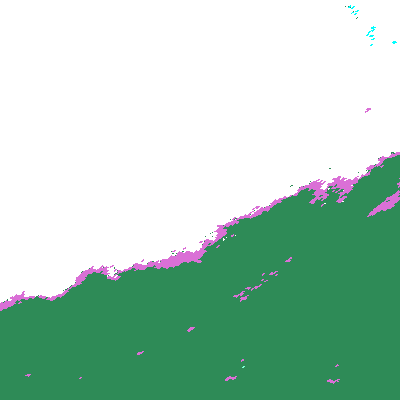 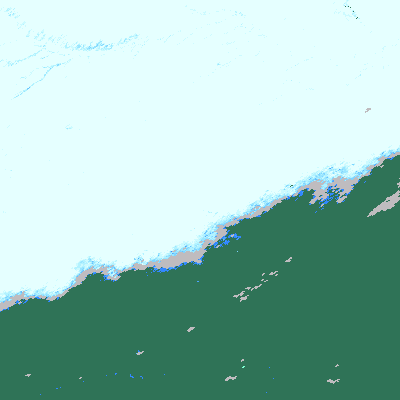 MOD10A1 SCA
MOD10A1 FSC
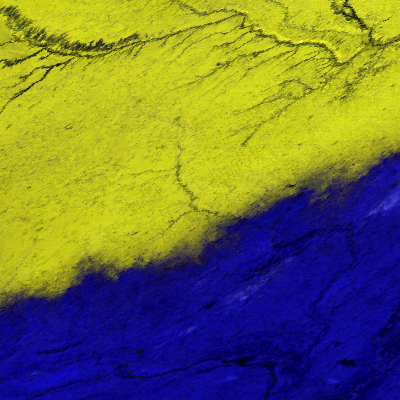 MOD09GA bands 1,4,6
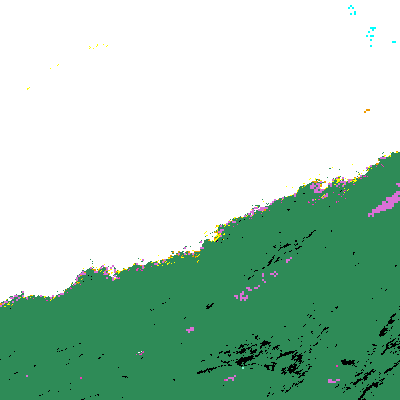 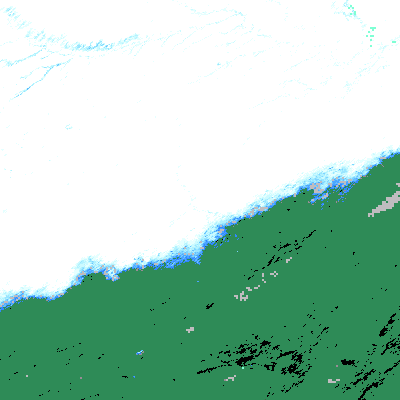 MOD10SR FSC
MOD10SR SCA
MOD10SR  -- combined usage of MOD_35 and MOD09 flags to alleviate snow/cloud confusion at edge of snow cover in MOD10A1 snow maps
MOD10SR C6
MOD10A1  C5
Improved snow detection using MOD09GA input to MOD10SR

Snow cover underestimation using SCA (binary) has been reported, for example
Molotch, N.P. and Margulis S.A. 2010. Response to comment by… Advances in Water Resources 33:231-239, doi:10.1016/j.advwatres.2009.11.008

MOD10A1.A2002126.h09v05  (6 May)
Rio Grande headwaters

Improved snow detection with MOD10SR
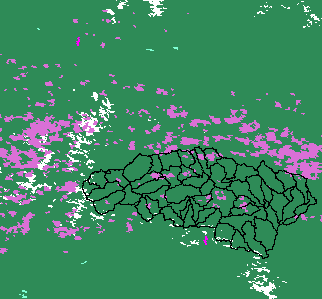 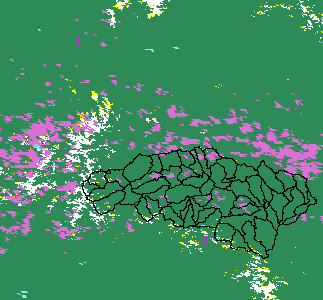 SCA
SCA
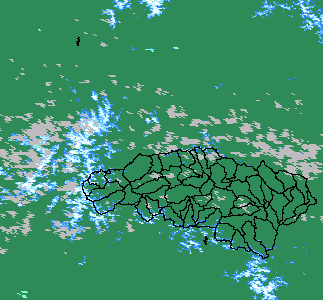 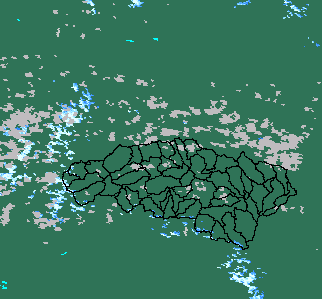 FSC
FSC
MOD09GA.2010187.h08v05
July 6, 2010
MOD10SR C6
No low visible reflectance screen
MOD10A1 C5
With low visible reflectance screen
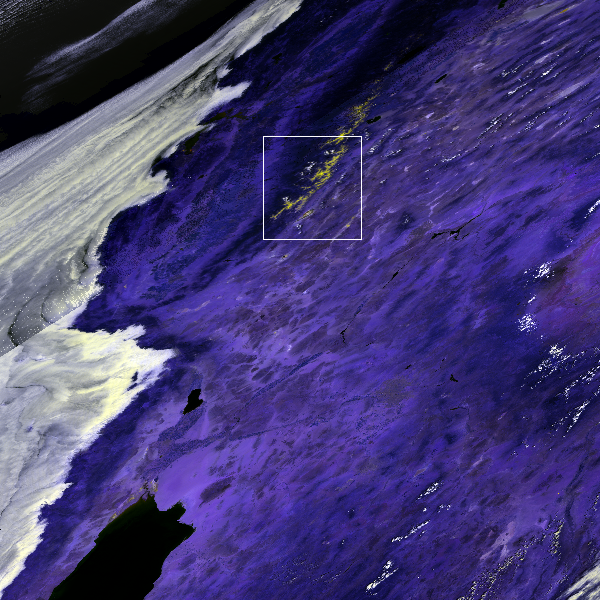 SCA
FSC
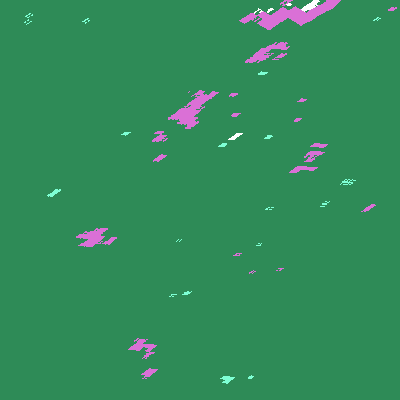 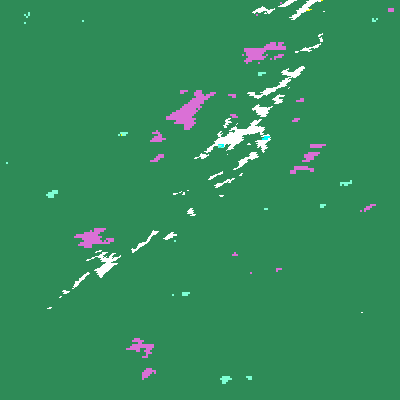 LEGEND
SNOW
LAND
CLOUD
INLAND WATER
OCEAN
NO DATA
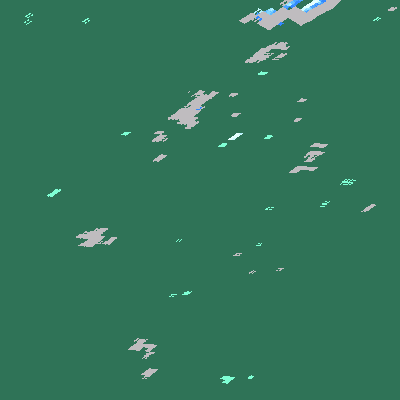 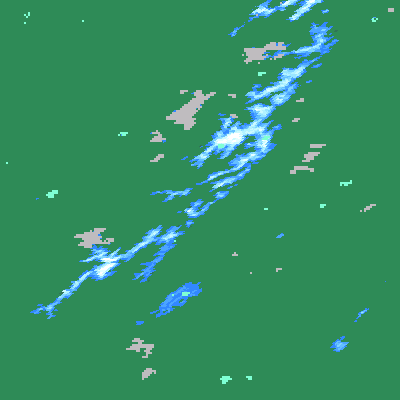 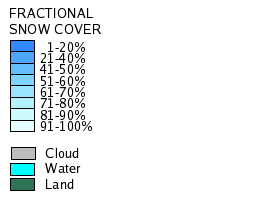 Disappearance of summer snow in mountains is caused by low (10%)  visible reflectance screen that prevented snow detection.  Removing that screen allows detection of summer snow cover in mountains.  (Caveat, snow commission errors can be made on unmasked water bodies without that screen.  Other screens for water bodies implemented; being tested.)
New Daily Snow Product MOD10SR C6
Revised implementation of the MODIS snow algorithm in response to user 	feedback on use of the MOD10A1 product

The snow algorithm will be run at L3 in processing sequence but will use 	MOD09GA input. 
	SCA algorithm and FSC regression equation  are not changed. 	 	Low visible reflectance screen dropped,  replaced by other screen(s)
	Use MOD35 and MOD09 cloud flags for cloud/masking and apply more 		snow/cloud discrimination screens
	FSC will be the first SDS in the product

Supersede M0D10A1 because of improved snow maps, SCA and FSC, for users.  

Independent of any other MOD10* products in sequence 

New ESDT, MOD10SR, is independent of other MOD10* PGEs and ESDTs  Will 	require a new PGE in MODAPS and ESDT at NSIDC EOS-DAAC
L2G LITE storage affect on MOD10A1 
 Change in observation selection technique  
L2G lite selection algorithm essentially the same as MOD10A1 but with added criterion for clear over cloud observation. Differences can occur in orbit overlap region. MOD10L2G lite science test pending. Change MOD10A1 C6  to use only the first layer in MOD10L2G lite.   Eliminates an algorithm step and may decrease cloud cover in regions of orbit overlap. MOD09GA lite storage used in this analysis; 1 Dec 2001, tile h10v04, covering Great Plains.
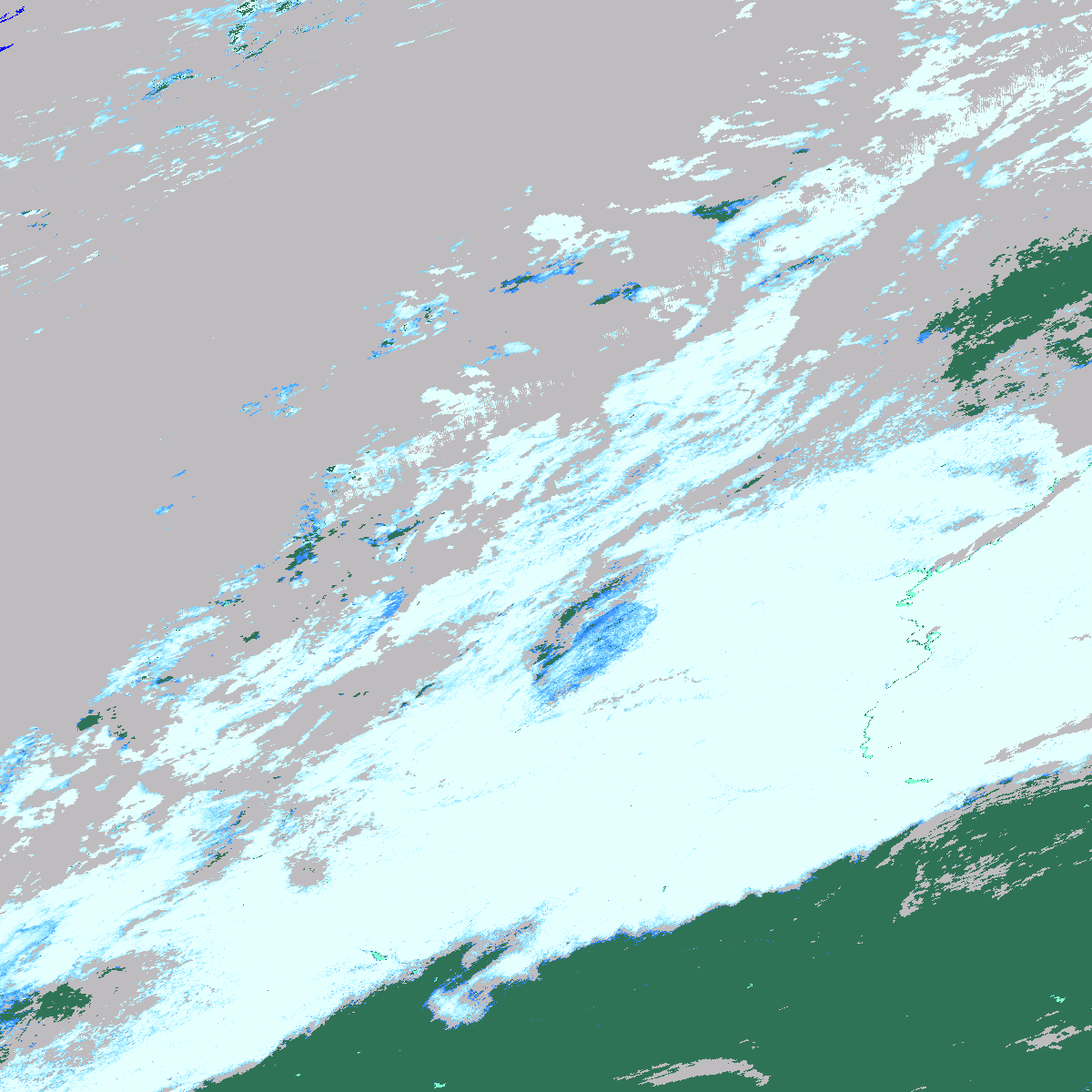 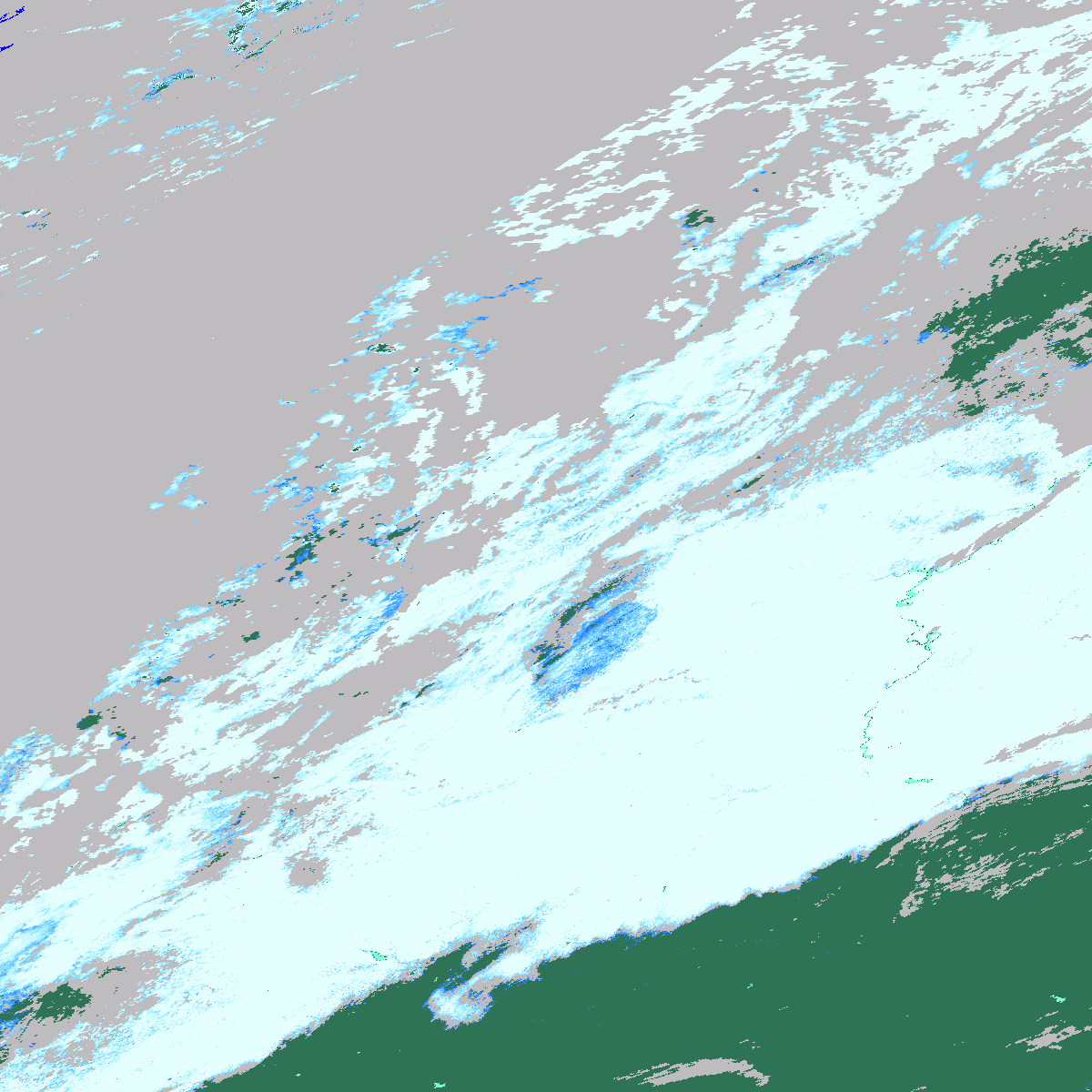 MOD10A1 C5 FSC
MOD10L2G C5 FSC
First layer
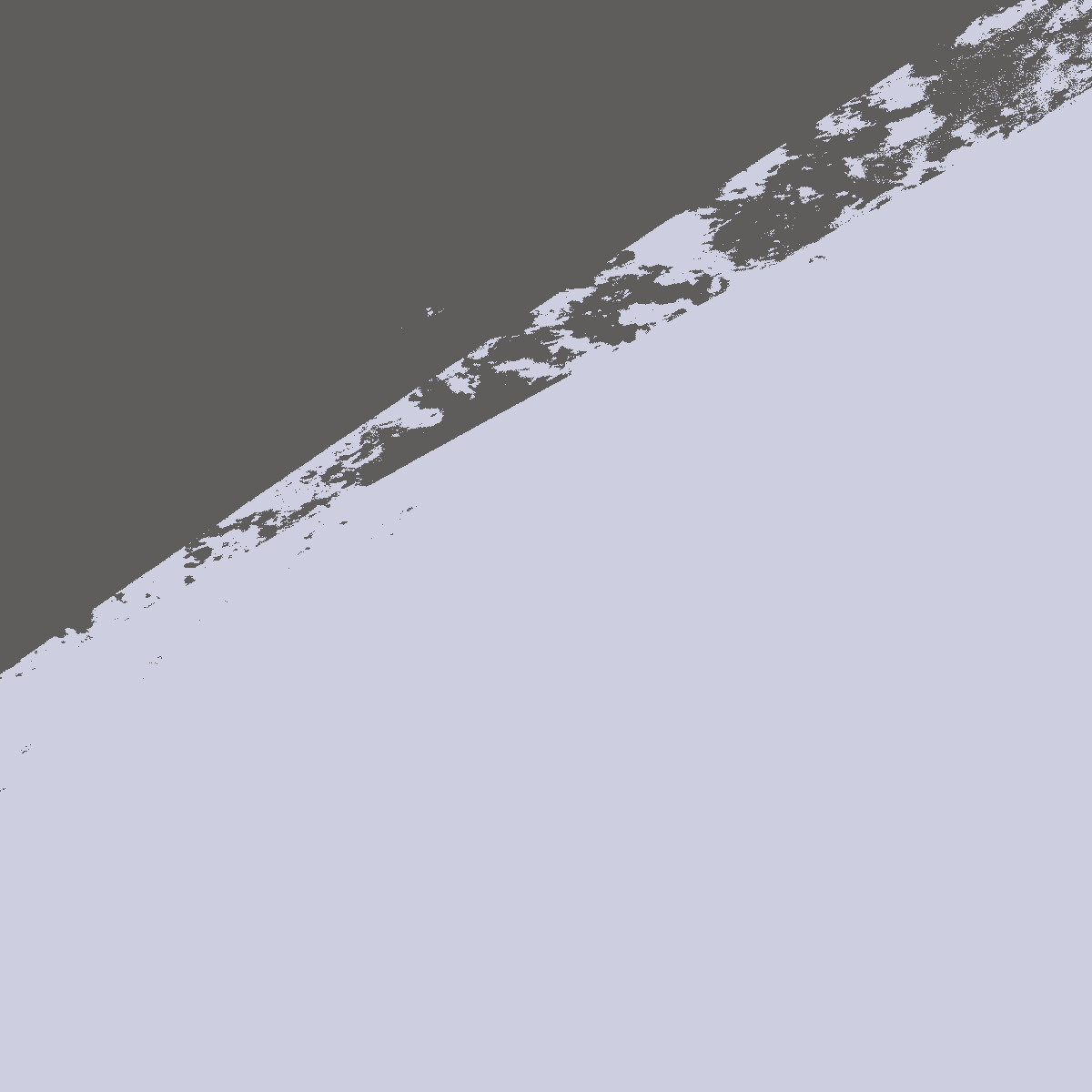 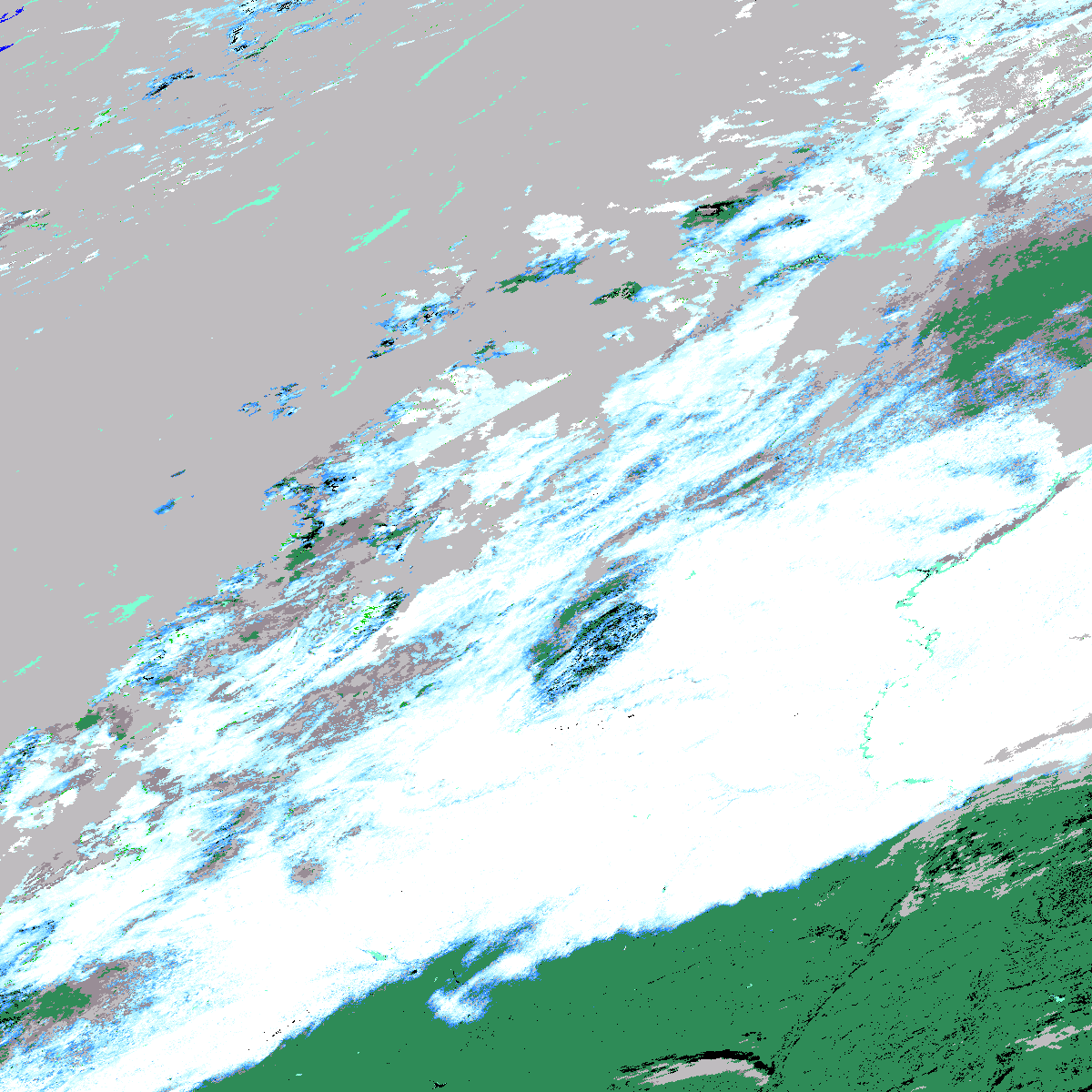 MOD09GA  ORBIT POINTER
First layer
MOD10SR  C6 FSC
First layer
The land/water mask  exhibits day to day changes in L3 products
Noted by users and NSIDC in MOD10A1
Land/water mask subset extracted from MOD09GA tile h09v05
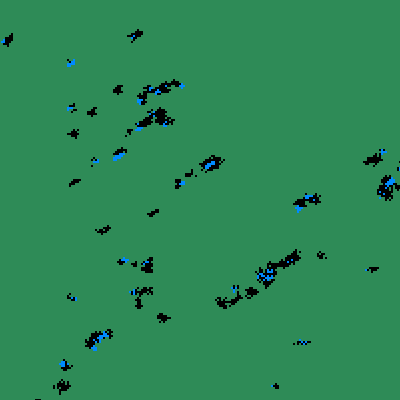 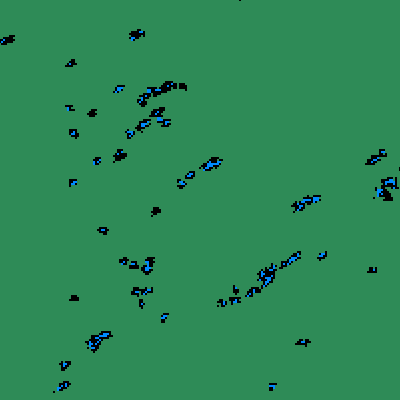 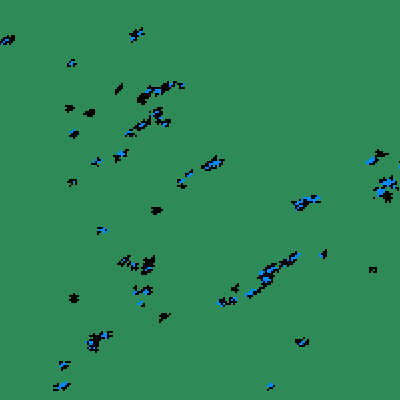 2006 106
2006 107
2006 108
Land/water mask is static but mapping through product levels causes day to day changes in location of a lake (blue) or boundary (black)  in a tile.

Pixel mapping  error through product levels affects applications and analysis done by users.
Summary Major C6 Revisions
Sequence of  snow products  will continue in C6 

MOD10_L2 snow algorithm  C6 revised to improve snow cover detection

MOD10A1 algorithm revised to use L2G lite format

MOD10SR – new independent product to be made using MOD09GA input
Supersede the MOD10A1  

MOD10 CGF – new L3 products added to sequence of products